Figure 2. Comparison of pVWFA rs-fcMRI correlations with reading and dorsal attention regions. (A) The seed map shown ...
Cereb Cortex, Volume 22, Issue 3, March 2012, Pages 537–549, https://doi.org/10.1093/cercor/bhr100
The content of this slide may be subject to copyright: please see the slide notes for details.
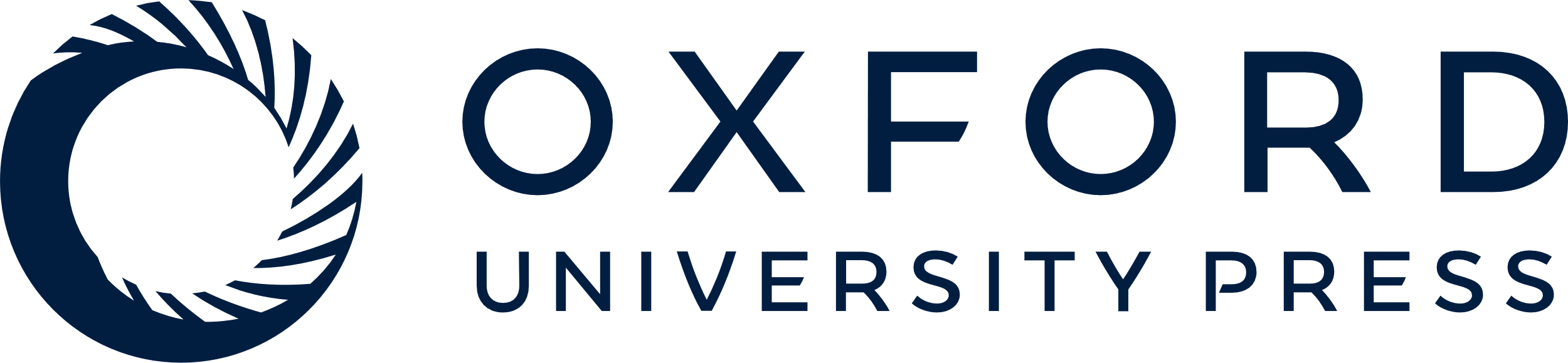 [Speaker Notes: Figure 2. Comparison of pVWFA rs-fcMRI correlations with reading and dorsal attention regions. (A) The seed map shown in Figure 1 is overlaid with reading-related regions in blue (left IFG, ITG, SMG, and AG regions from anterior to posterior), dorsal attention network regions in green, and the location of the pVWFA seed in red. (B) The correlations between the pVWFA and reading-related regions in blue and dorsal attention regions in green. rs-fcMRI correlations to the dorsal attention regions are significantly stronger than correlations to the reading regions (P < 0.00001) when calculated as group averages. The statistical difference remains even when the bilateral MT+ regions are removed (P < 0.00001).


Unless provided in the caption above, the following copyright applies to the content of this slide: © The Author 2011. Published by Oxford University Press. All rights reserved. For permissions, please e-mail: journals.permissions@oup.com]